Serdecznie dziękujemy za udział w konkursie „ Stop cyberprzemocy”.
Poniżej przedstawiamy prace konkursowe.
[Speaker Notes: Nina Kulka]
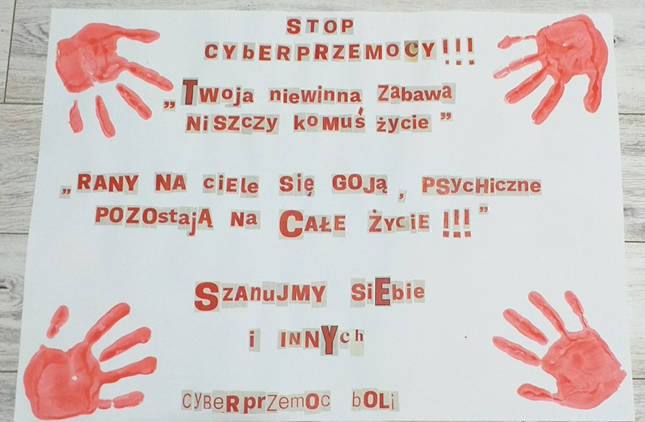 [Speaker Notes: Krystian Kijanka]
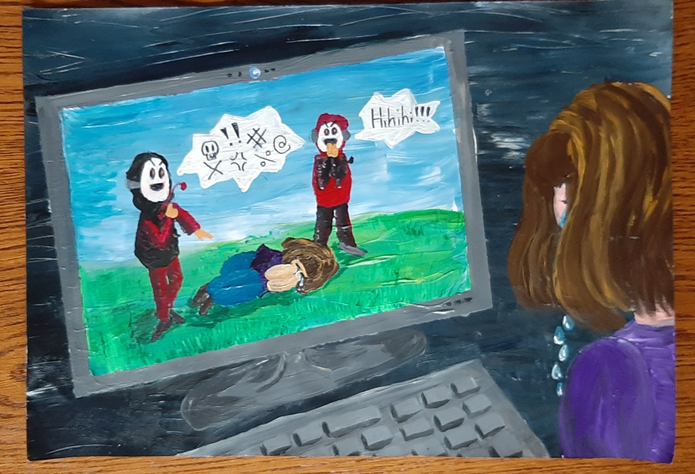 [Speaker Notes: Monika Izworska]
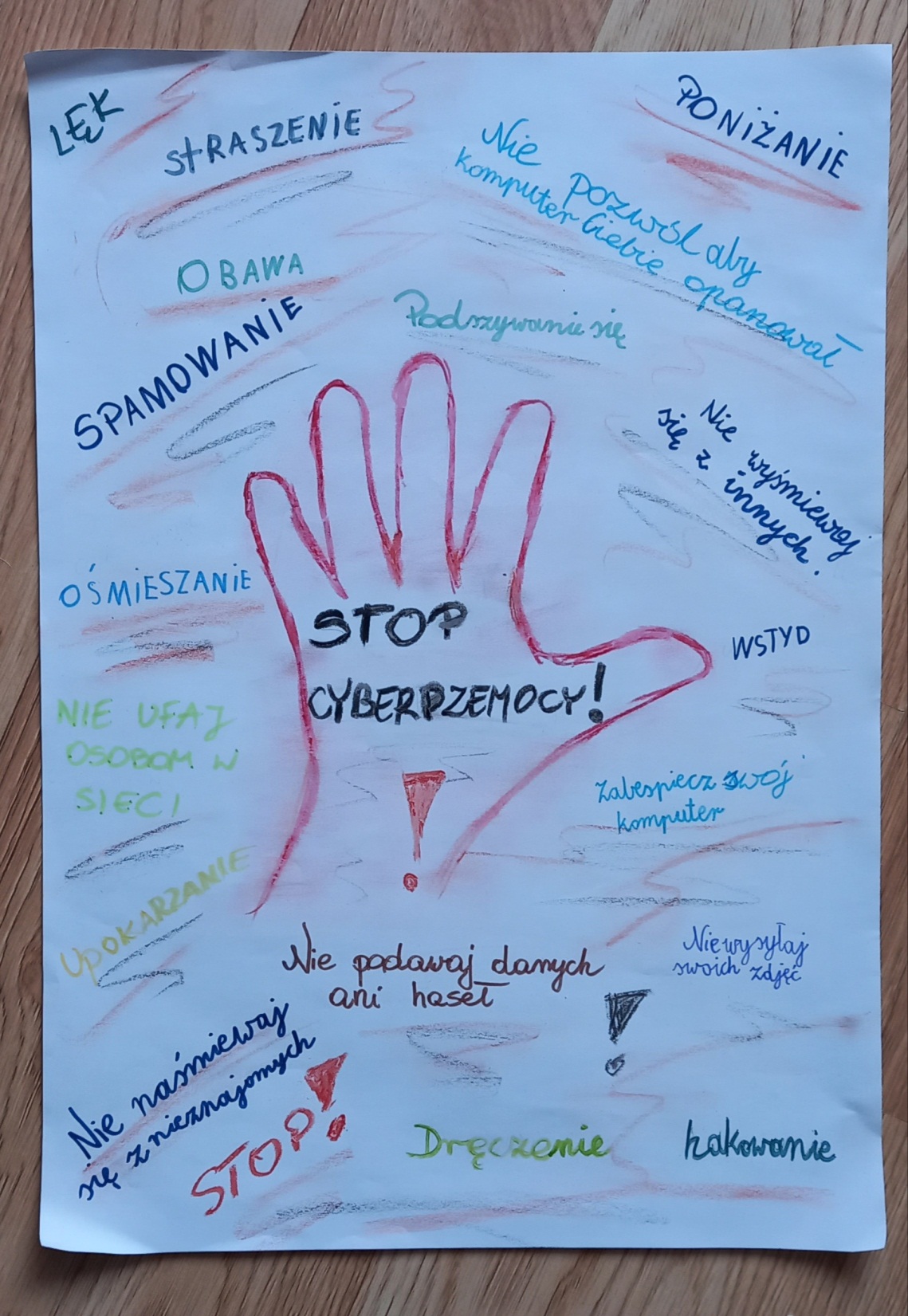 [Speaker Notes: Brajan Kruciński]
[Speaker Notes: Maja Górniak]
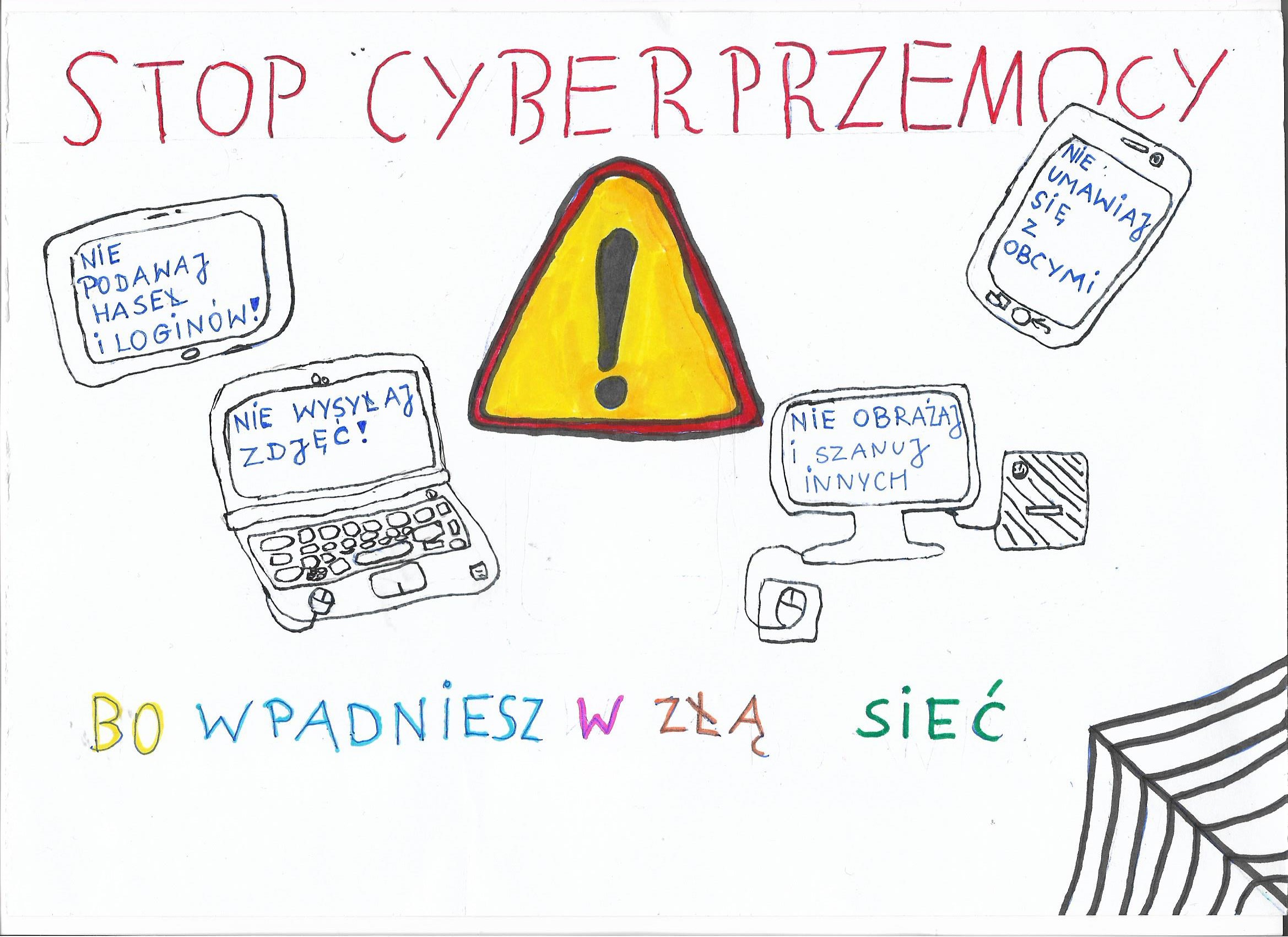 [Speaker Notes: Amelia Jurkiewicz]
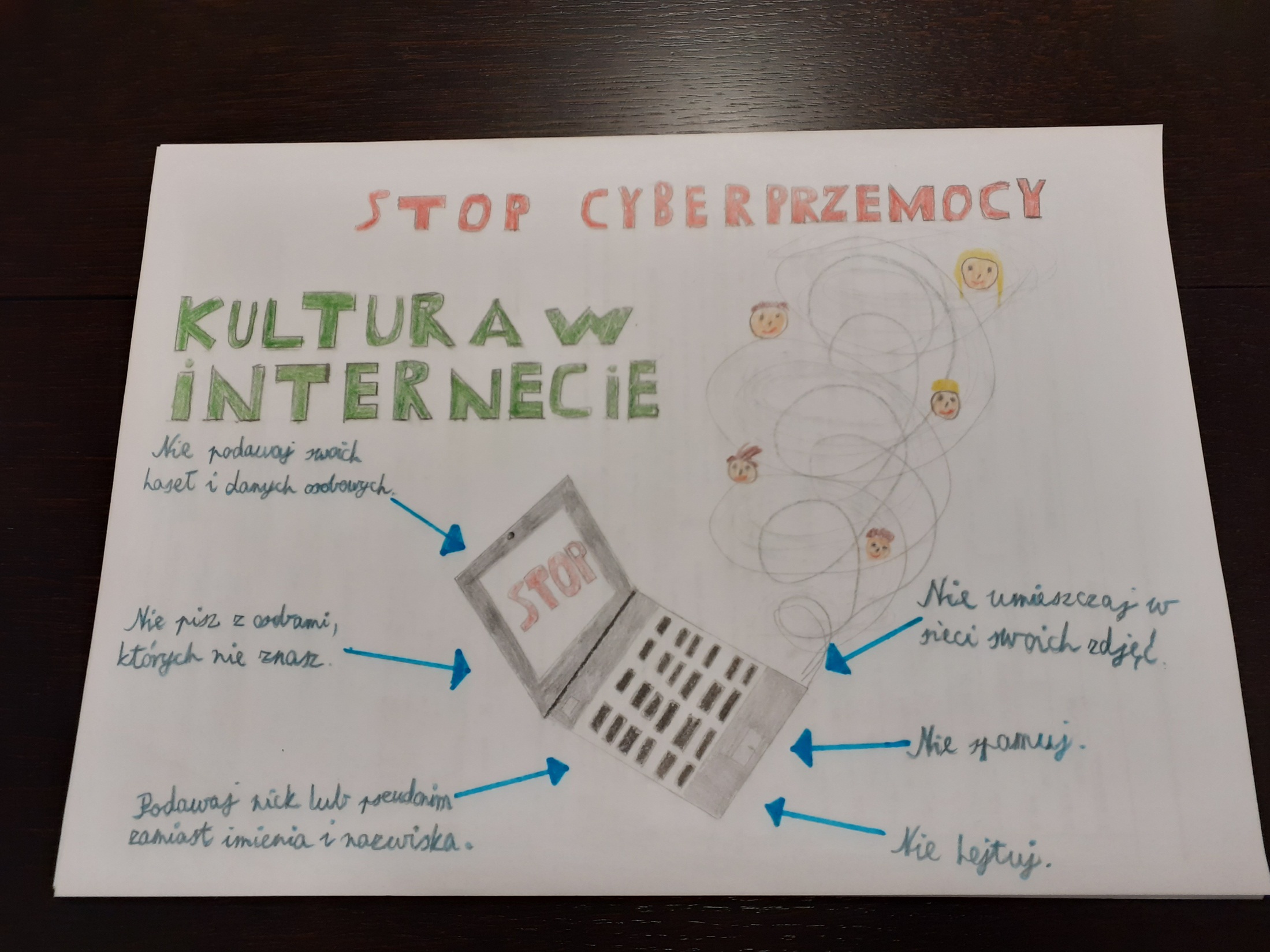 [Speaker Notes: Kuba Blukacz]